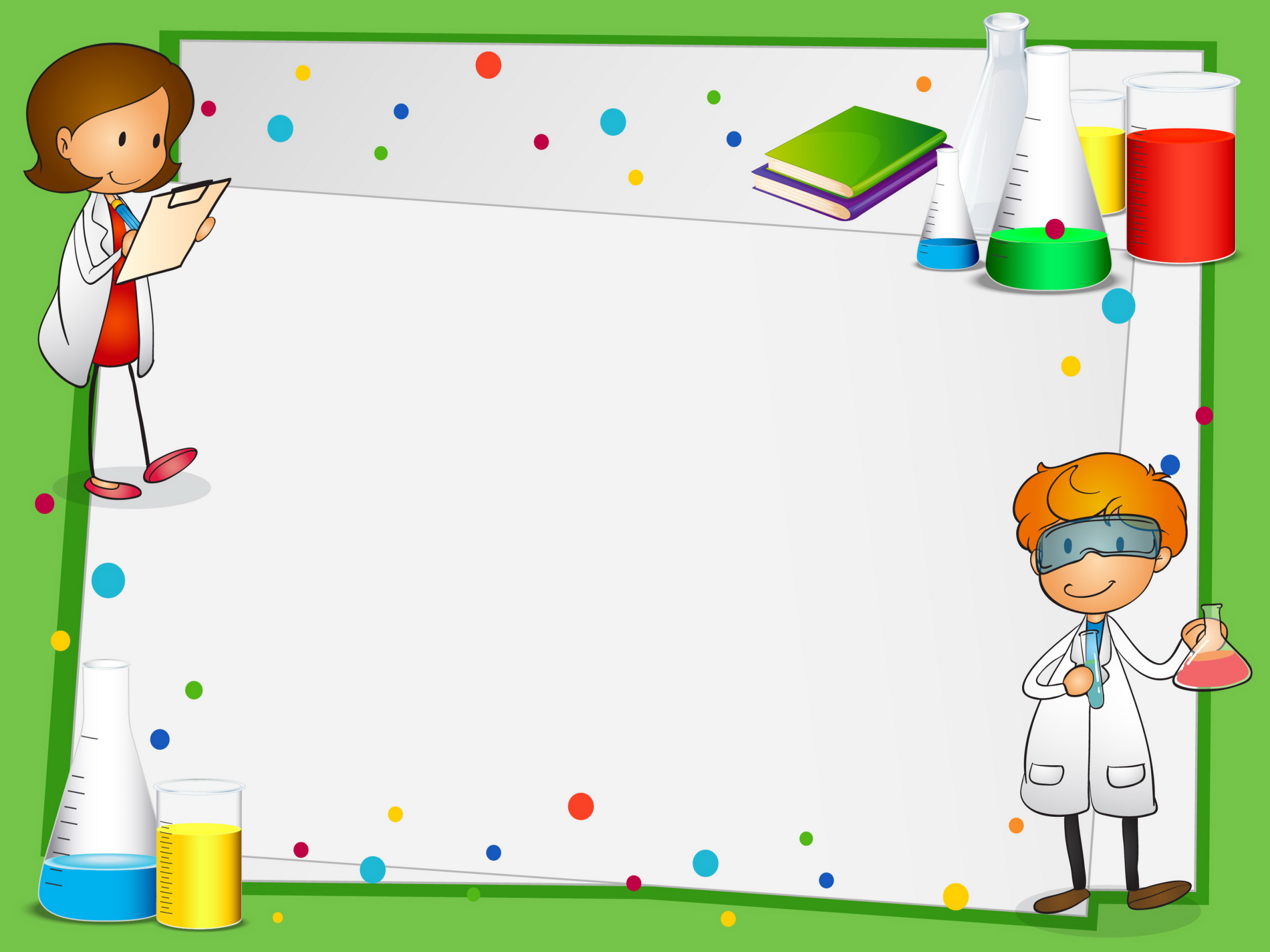 НАУЧНО-ПОЗНАВАТЕЛЬНЫЙ
 КВИЗ
Хочу всё знать
Выполнила:
Ибадуллаева Р.Ф.,
 библиотекарь
филиала № 25
«Границ научному познанию и предсказанию
предвидеть невозможно»
					Д. Менделеев
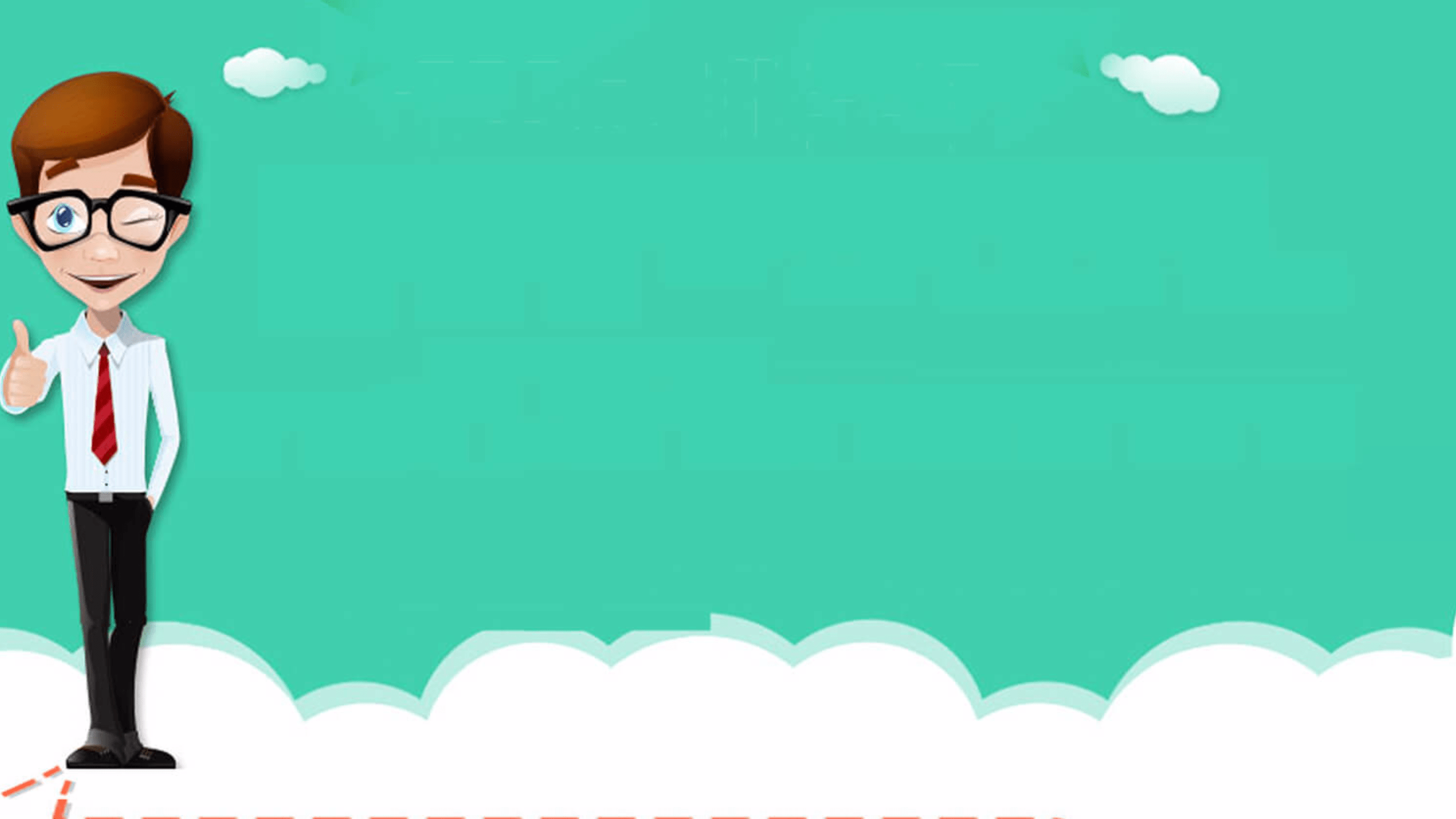 I тур
РАЗМИНКА
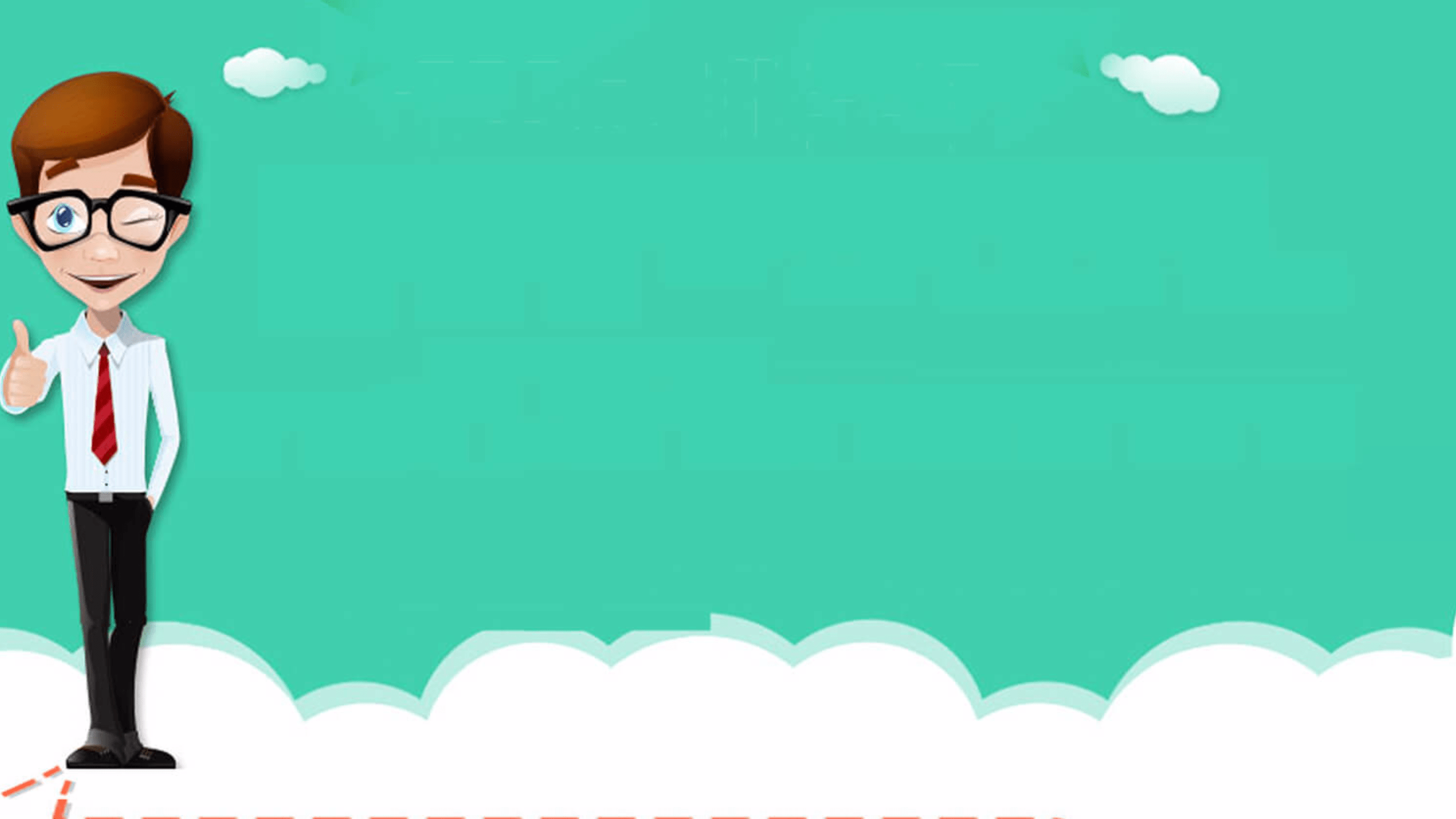 У Мамеда было 10 овец. 
Все, кроме 9, околели. 
Сколько овец осталось у Мамеда?
9 овец
2. Яйцо вкрутую надо варить 5 минут. 
Сколько времени надо варить 6 яиц 
вкрутую?
5 минут
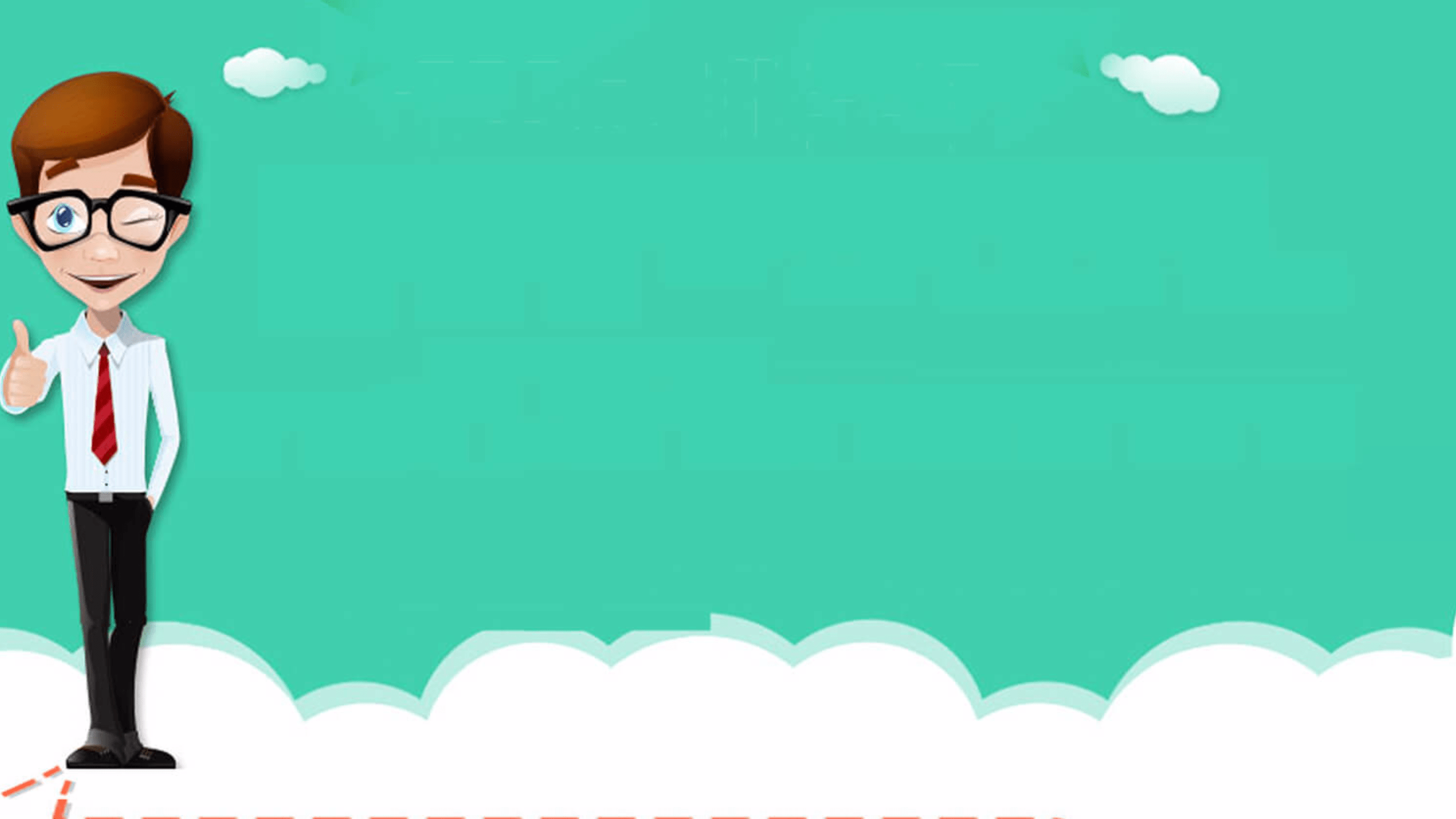 3. Палку распилили на 8 частей.
Сколько сделали распилов?
7 распилов
4. В семье 7 братьев, у каждого по 
одной сестре. Сколько детей в семье?
8 детей
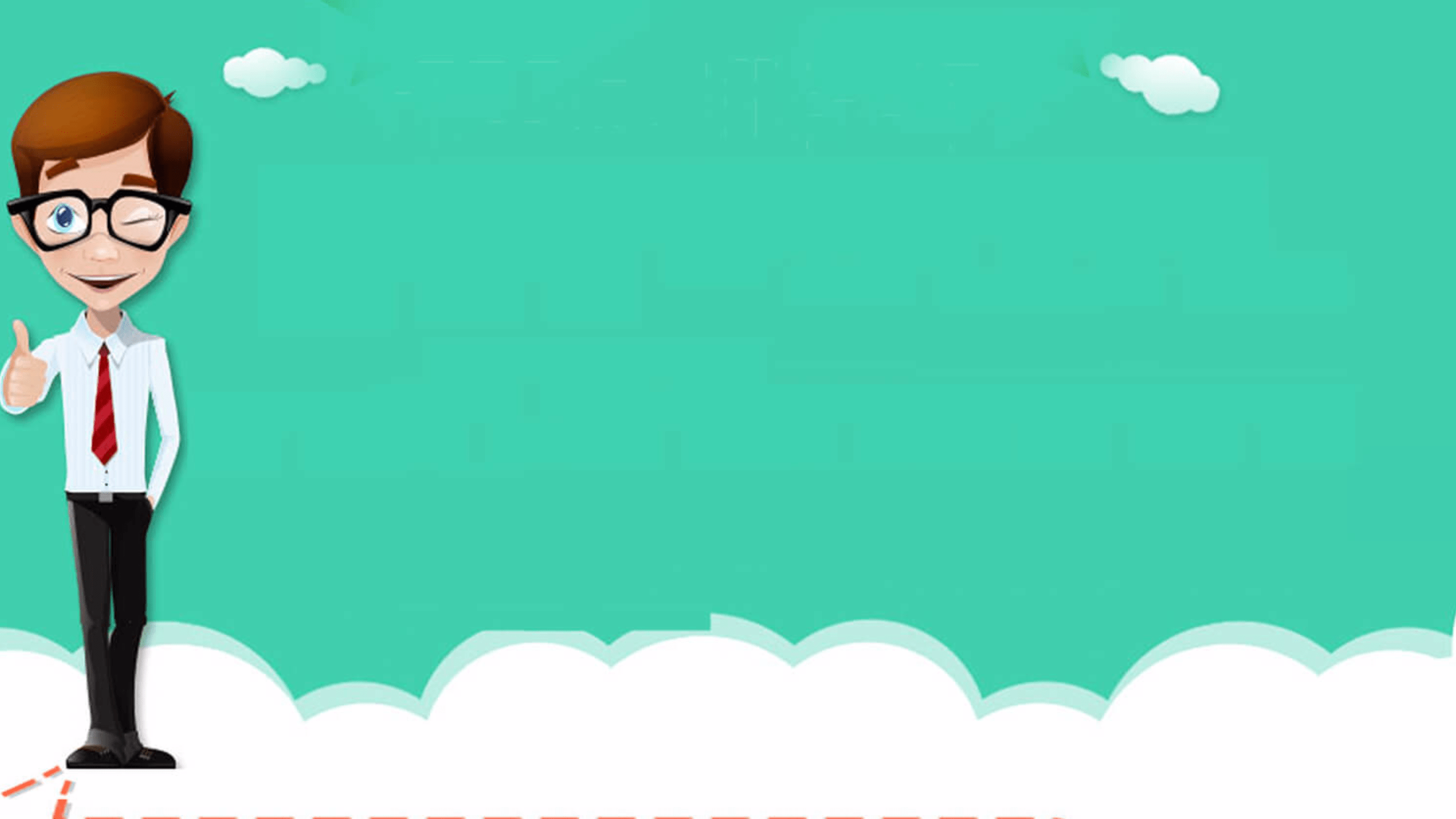 5. Врач прописал три укола. Через 
полчаса на укол. Через сколько часов 
будут сделаны все уколы?
Через 1 час
6. Профессор ложится спать в восемь
часов вечера. Будильник заводит на 
девять. Сколько спит профессор?
1 час
«Дело науки – служить людям».
			Л. Н. Толстой
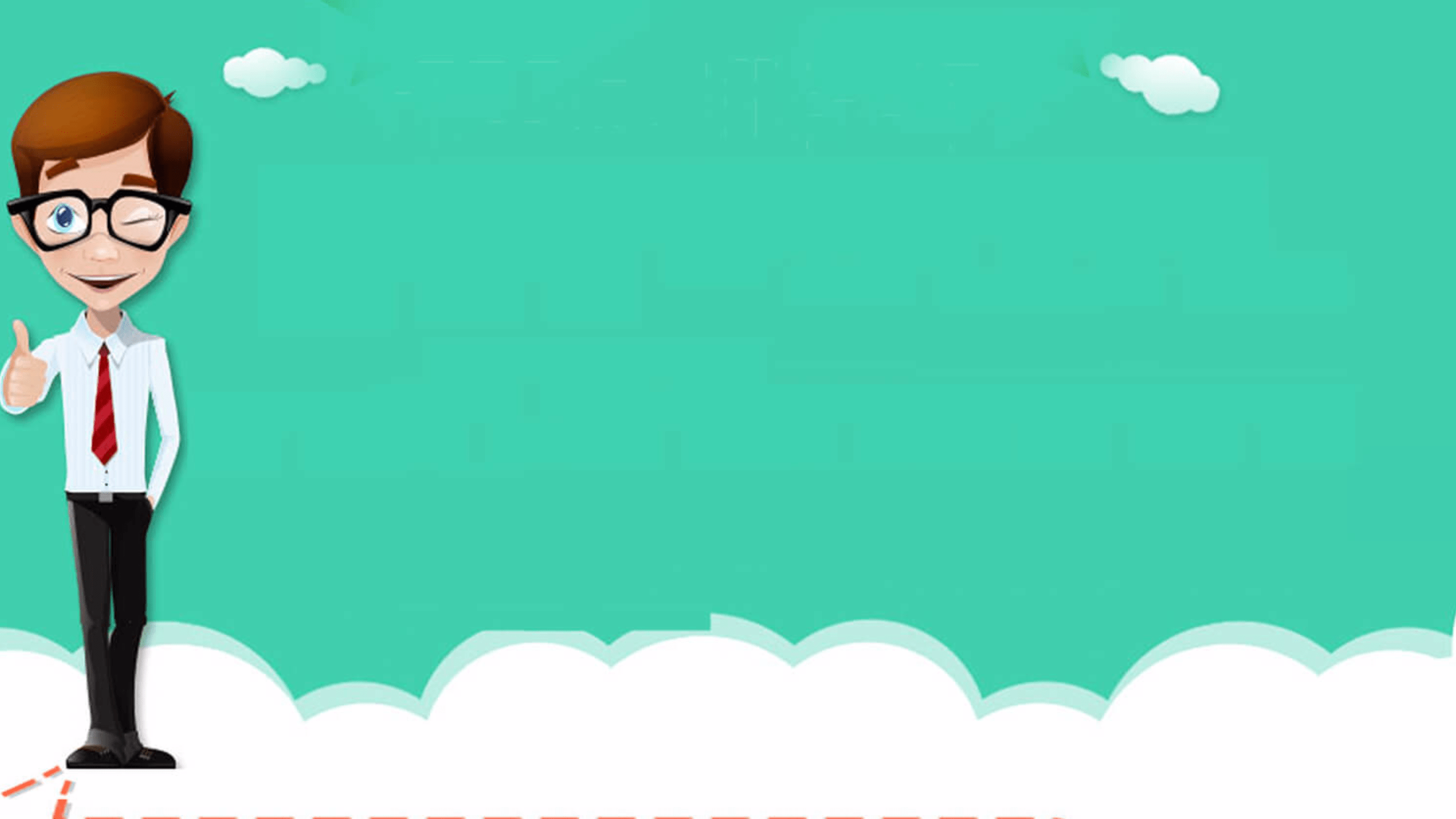 II тур
КТО ЭТО?
1. Он создал знаменитую теорию 
эволюции и естественного отбора,
ставшей ключевым описанием механизма
развития  всего живого на Земле
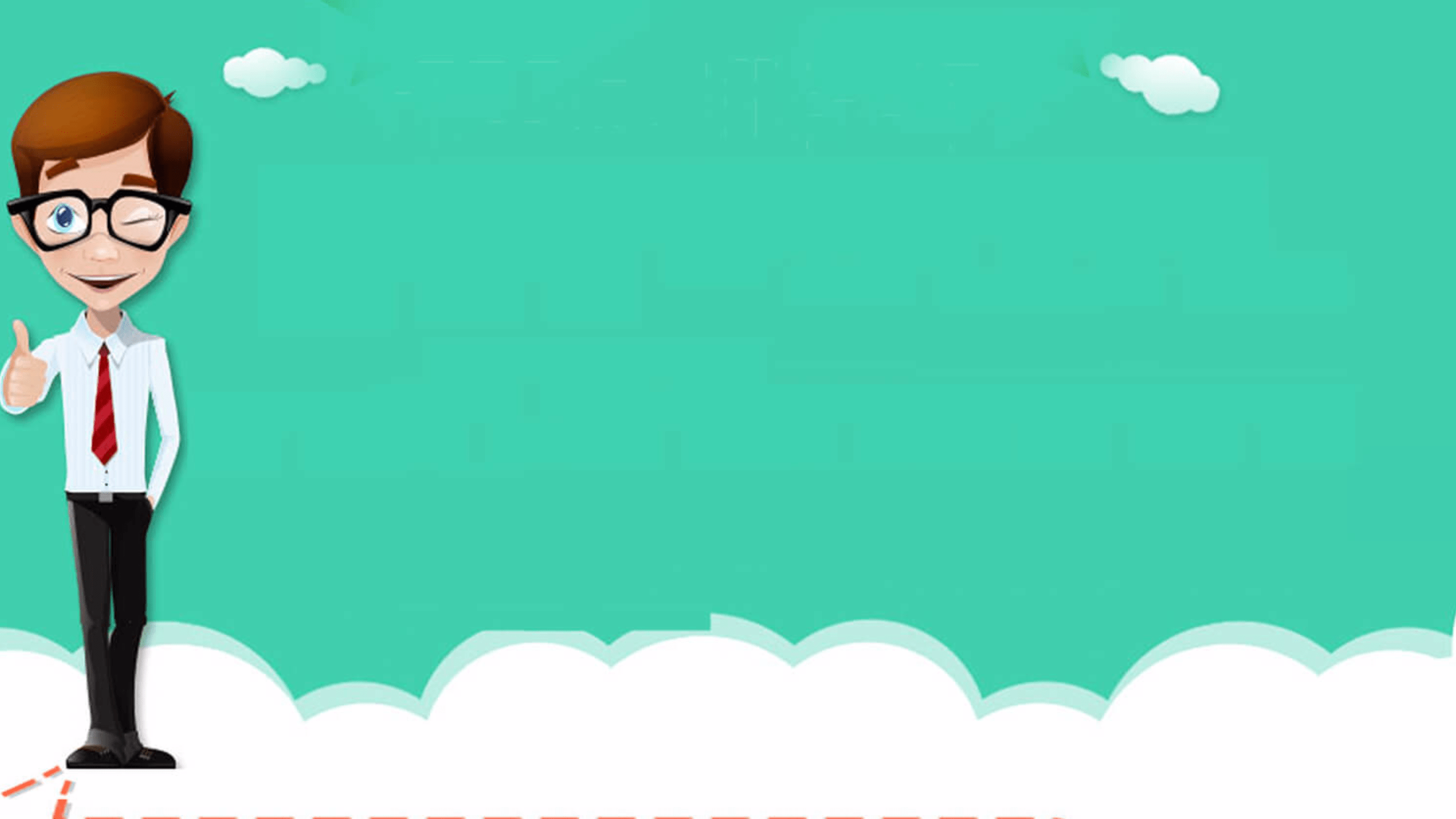 Чарльз Дарвин
2. Его теория относительности стала 
основой для большей части научных 
работ современности
Альберт Эйнштейн
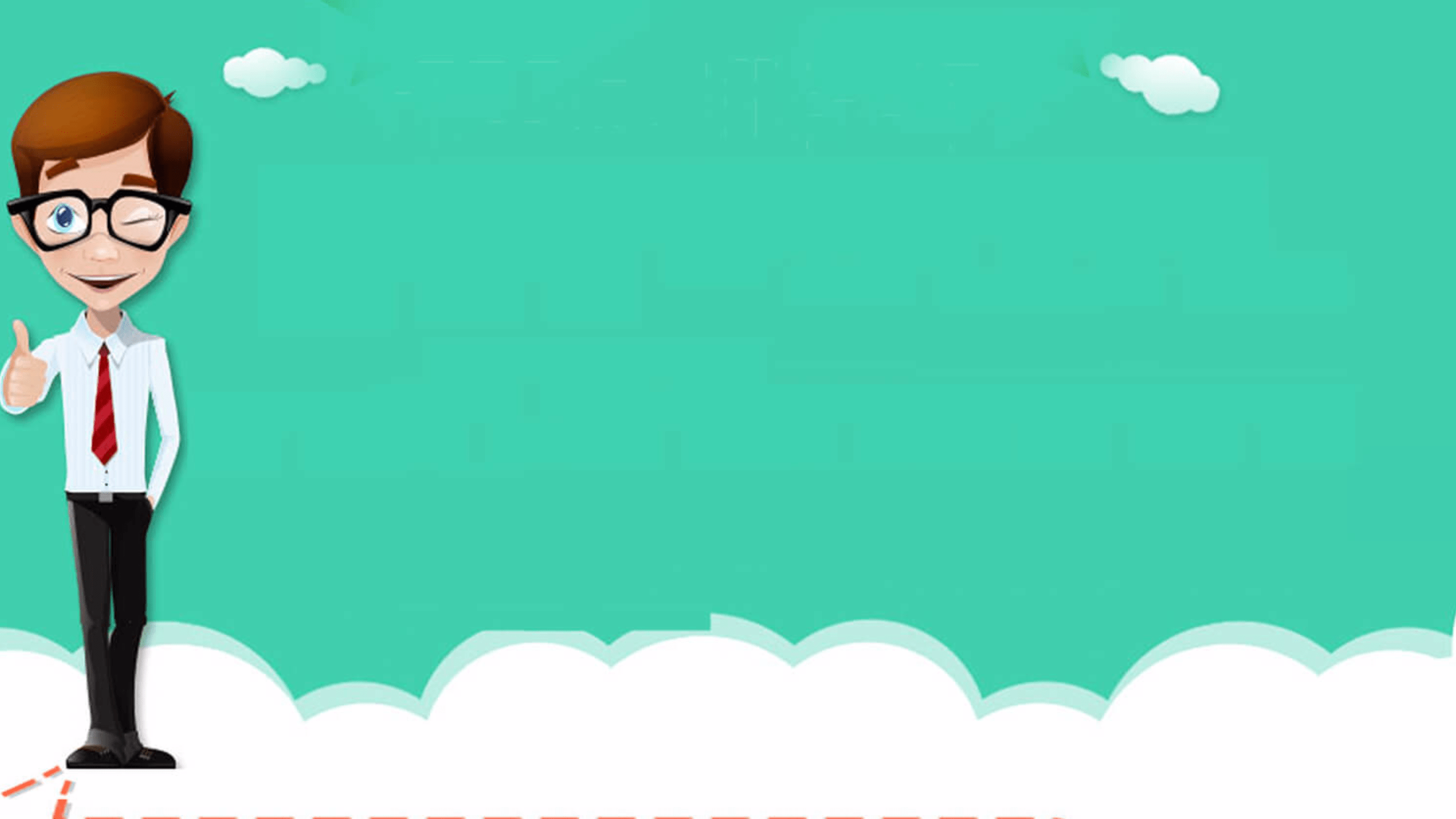 3. Какой ученый занимался исследованием
нервной системы и проводил эксперименты 
с собаками?
Иван Петрович
Павлов
4. Кто открыл закон всемирного 
тяготения?
Исаак Ньютон
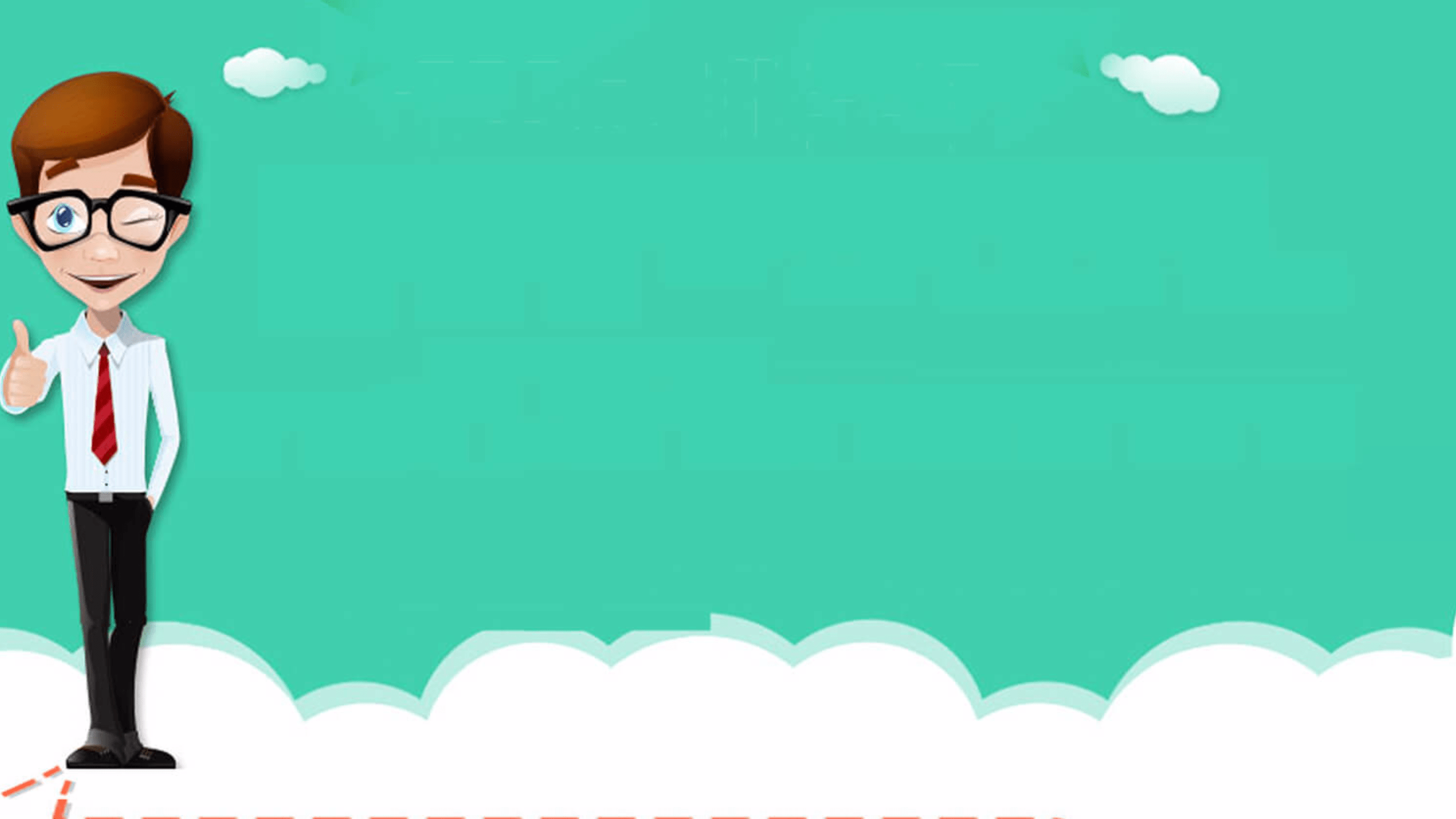 5. Русский ученый, который 
сформулировал закон сохранения 
материи и движения, открыл 
атмосферу Венеры
М. В. Ломоносов
6. Кто первый рассчитал траекторию 
полета ракеты в стратосферу?
К. Э. Циолковский
«Наука – это клад. И ученый человек 
никогда не пропадет»
				Петроний Арбитр
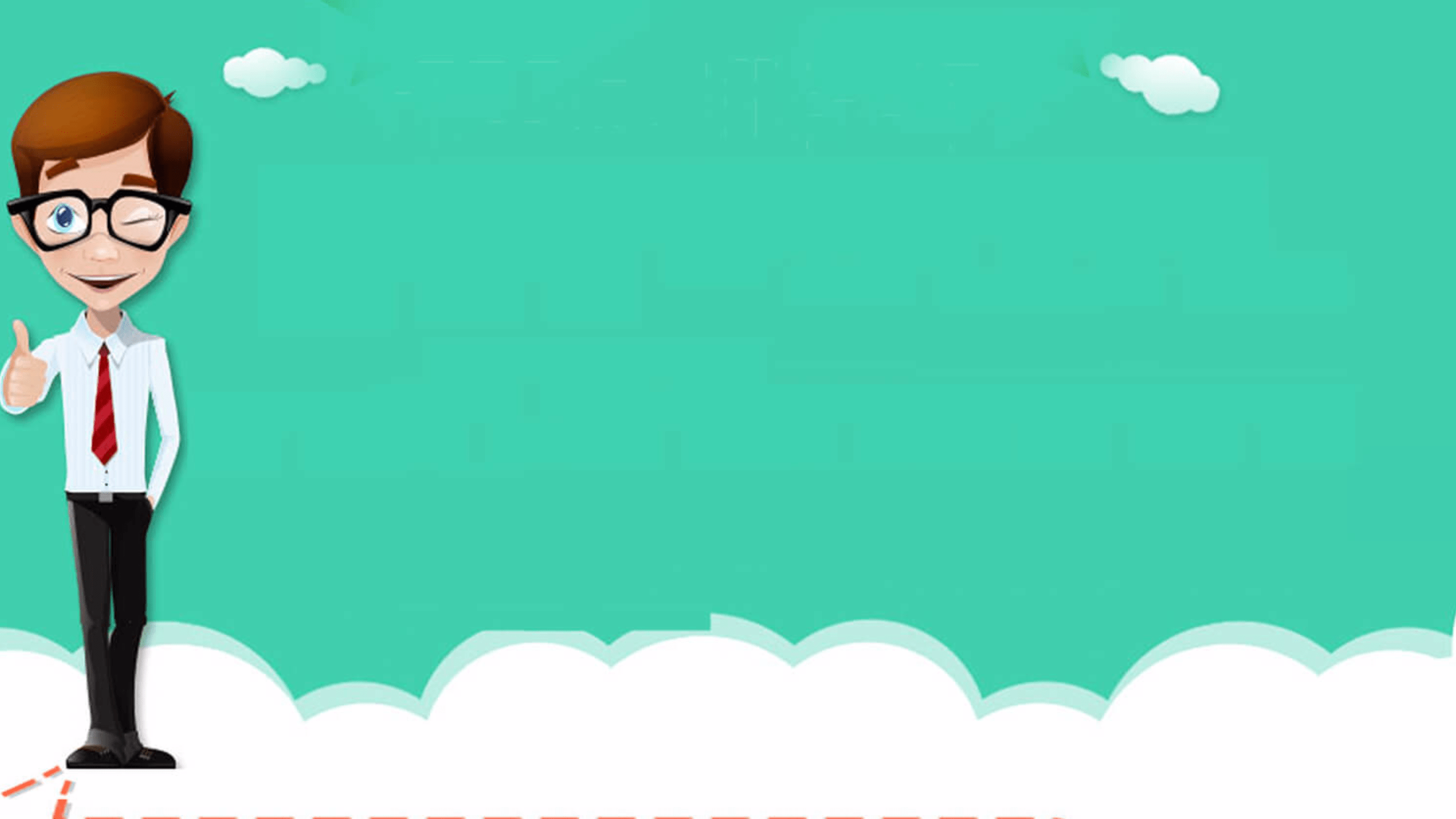 III тур
НАУКА & ИСКУССТВО
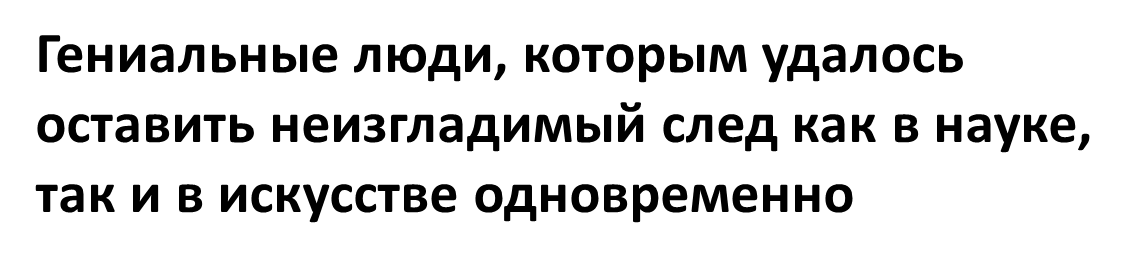 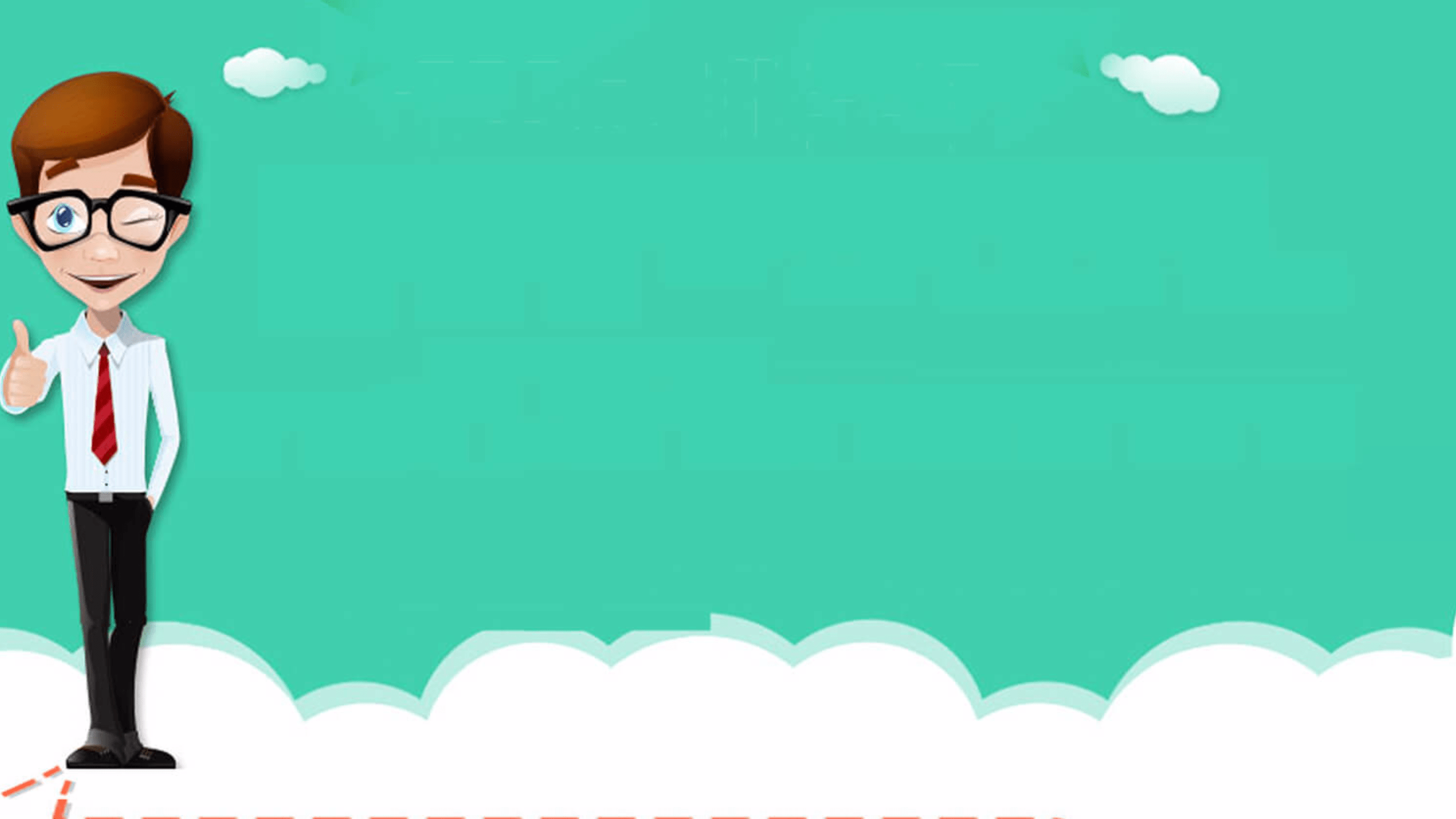 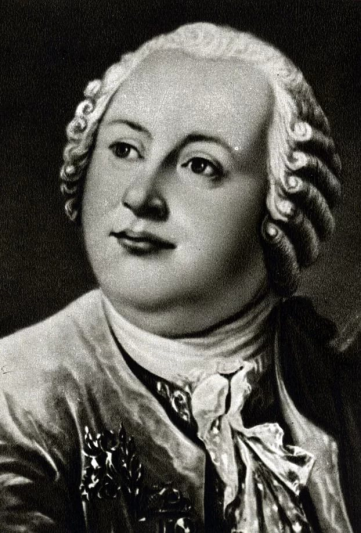 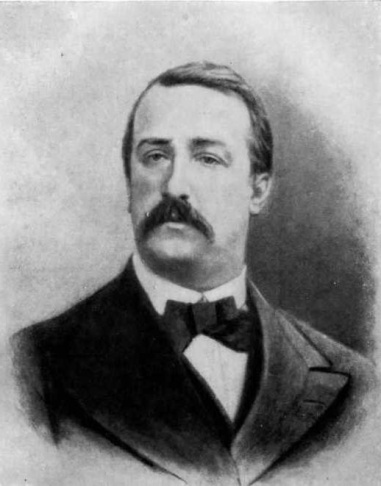 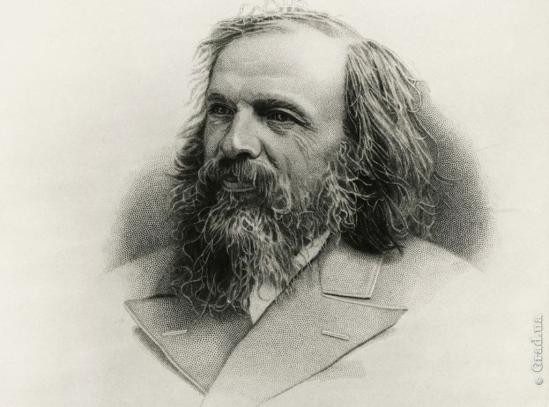 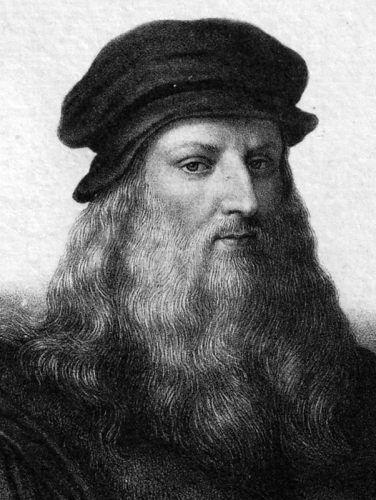 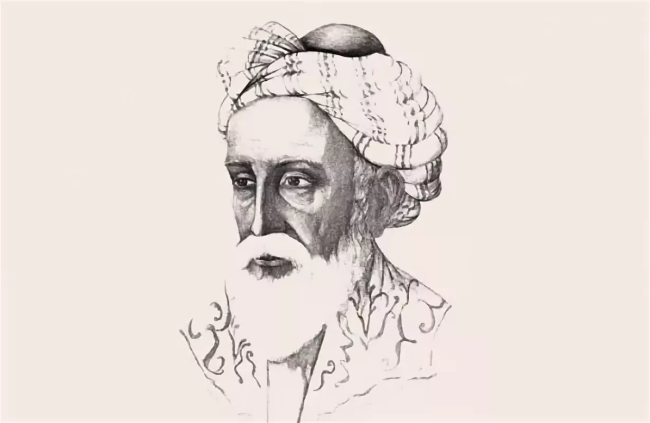 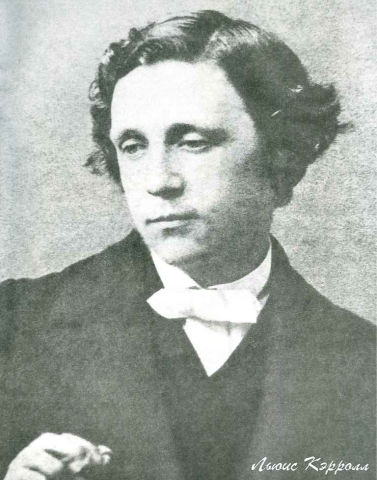 Великий русский ученый-химик 
Д. И. Менделеев, кроме всего прочего делал:
А) чемоданы
Б) женские шляпки
В) деревянные игрушки
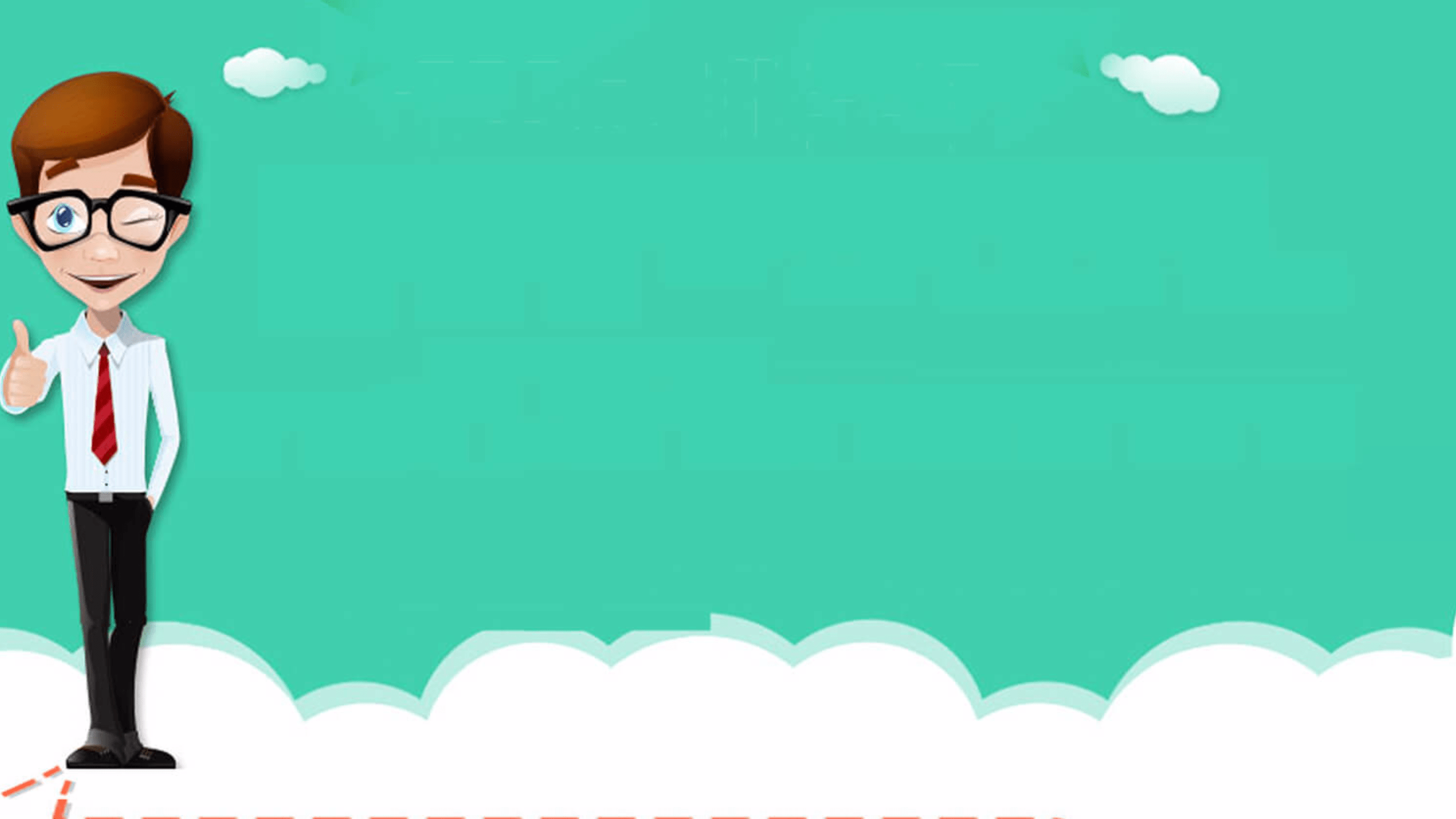 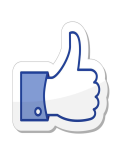 2. Русский ученый, профессор химии и медицины
А. П. Бородин прославился еще и как великий:
А) художник
Б) композитор
В) балетмейстер
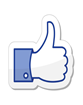 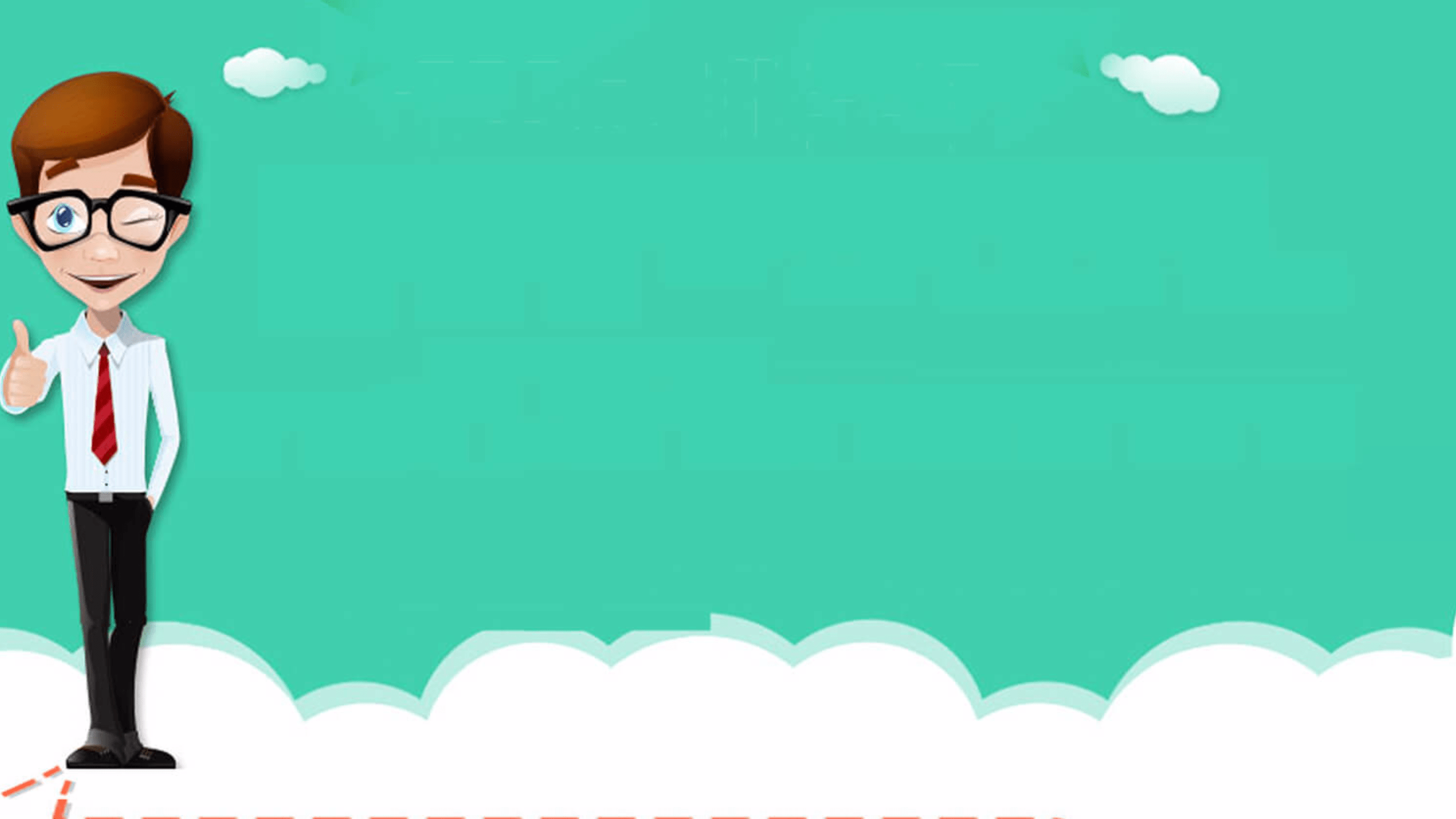 3. М. В. Ломоносов был величайшим ученым , 
широко известным поэтом и создателем:
А) школы граффити
Б) школы мозаичной живописи
В) школы импрессионизма
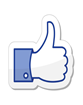 Математик и философ Омар Хайям 
известен и как выдающийся:
А) поэт
Б) художник
В) изобретатель
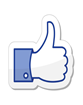 5. Выдающийся ученый, живописец, скульптор, 
философ, изобретатель Леонардо да Винчи
был еще и известным:
А) актером
Б) оратором
В) музыкантом
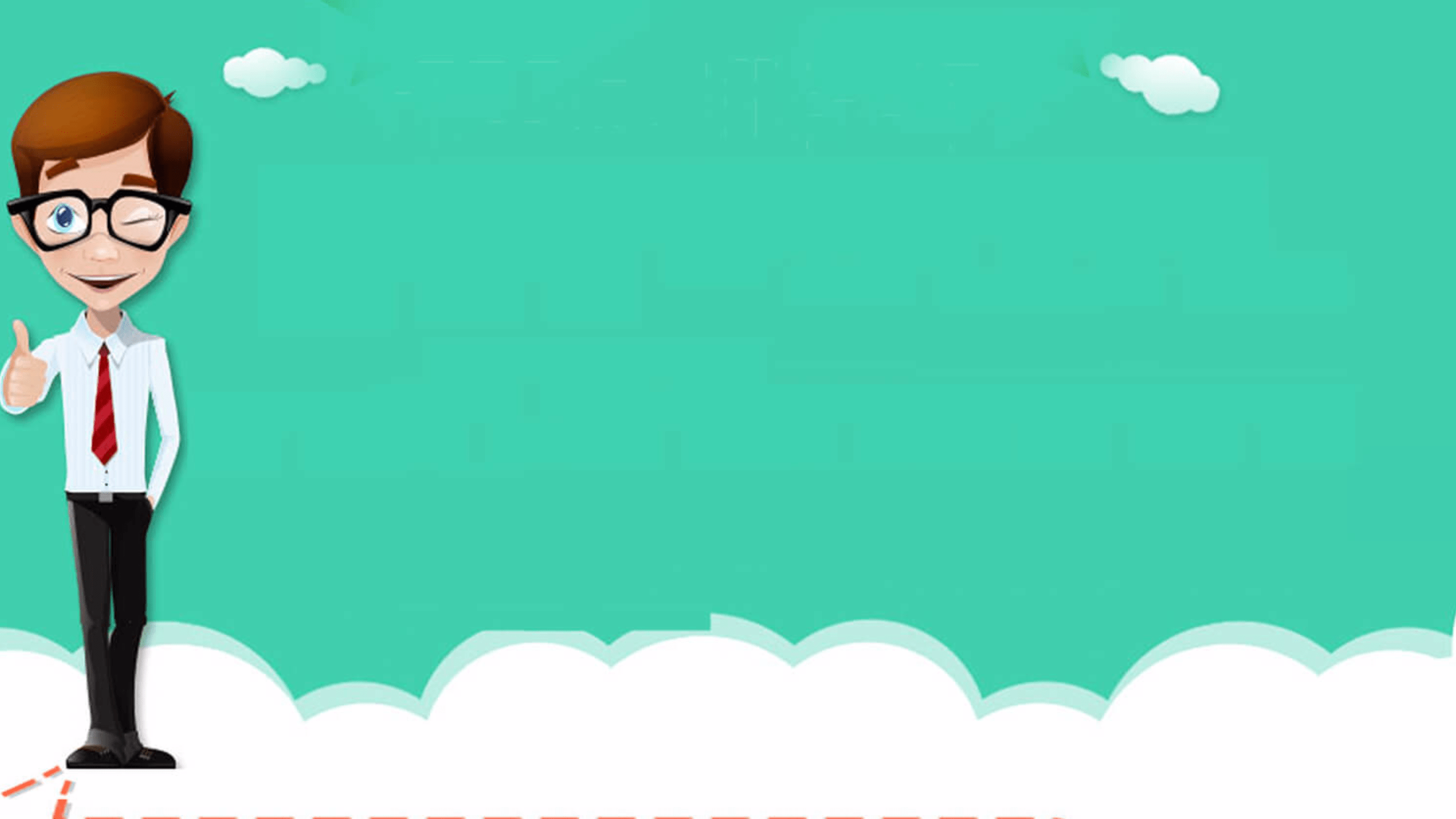 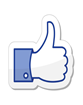 6. Английский математик, логик и писатель 
Льюис Кэрролл был талантливым:
А) певцом
Б) фотографом
В) дизайнером
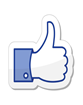 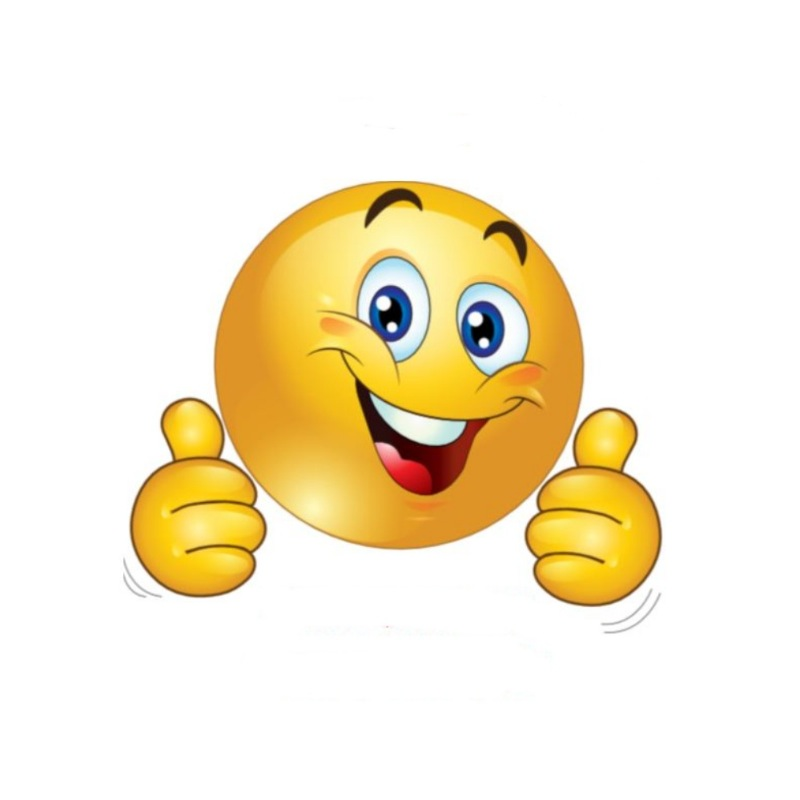 МОЛОДЦЫ !!!